Sommes, différences et compléments (nombres à 2 chiffres et dizaines)
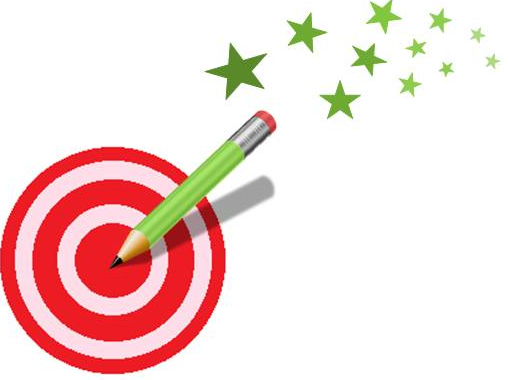 Regarde bien ces calculs avant de commencer.
Effectue ces calculs.
Quelle stratégie as-tu utilisée ?
48+20=	27+40=	50+47=
45-10=	72-30=	89-50=
25+ .    =75	 39+ .    =59 	.   +28=88